ISDN Last Update 2011.05.061.3.0
Copyright 2005-2011 Kenneth M. Chipps Ph.D. www.chipps.com
1
Objective
Learn what ISDN is and how it is used
2
Copyright 2005-2011 Kenneth M. Chipps Ph.D. www.chipps.com
What is ISDN
ISDN – Integrated Services Digital Network was meant to be the way to use the existing PSTN, copper, analog phone system to deliver voice, video, data, and music to any location over a single physical line as a digital instead of an analog circuit
It was the first attempt at convergence
Before ISDN a separate interface was required for each of those services
3
Copyright 2005-2011 Kenneth M. Chipps Ph.D. www.chipps.com
What is ISDN
ISDN was first deployed in the late 1980s
ISDN was defined by the ITU-T in 1984
Although it is still widely available and somewhat widely used, it never took off
The main problems were
Poor marketing by the phone companies
Poor implementation by the phone companies
Priced too high by the phone companies
4
Copyright 2005-2011 Kenneth M. Chipps Ph.D. www.chipps.com
What is ISDN
Too little bandwidth was defined by the BRI interface for the amount of information to be sent, as BRI was meant as the main deployment method for ISDN
5
Copyright 2005-2011 Kenneth M. Chipps Ph.D. www.chipps.com
Current Use
Currently ISBN is used to link a small office to the main office
It is also commonly used as a backup line for higher speed circuits
ISDN can be deployed as a switched circuit or an always on circuit
6
Copyright 2005-2011 Kenneth M. Chipps Ph.D. www.chipps.com
Speeds
ISDN is offered at two basic speeds
BRI – Basic Rate Interface or 2B+D
B Channel - 64 Kbps - Data
B Channel - 64 Kbps - Data
D Channel - 16 Kbps – Control
128 Kbps data rate
PRI – Primary Rate Interface or 24B+D
23 B Channels
1 D Channel
1.544 Mbps data rate
7
Copyright 2005-2011 Kenneth M. Chipps Ph.D. www.chipps.com
ISDN Access Options
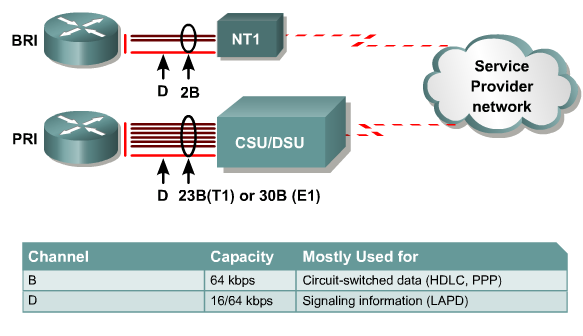 8
Copyright 2005-2011 Kenneth M. Chipps Ph.D. www.chipps.com
Setup
The most difficult part of ISDN circuit setup is getting the service provider and the ISDN box talking the same language
In general there are six basic ways a service provider can setup an ISDN line
Try to find out what method they use and set the ISDN box on your end to match
9
Copyright 2005-2011 Kenneth M. Chipps Ph.D. www.chipps.com
Setup
As Eicon – a maker of ISDN equipment - says these are
EZ-ISDN 1 or IOC: U
Offers voice and data on both ISDN channels and supports advanced calling features such as call conference, call transfer, and caller ID on the first ISDN number
EZ-ISDN 1A or IOC: V
Same as EZ-ISDN 1, but adds voice mail
10
Copyright 2005-2011 Kenneth M. Chipps Ph.D. www.chipps.com
Setup
IOC: “S”
Offers voice and data on both ISDN channels, but without any advanced calling features
If you select this package, make sure to get Additional Call Offering (ACO), which is required for call bumping and call waiting to work correctly
EZ-ISDN 3 or 3A
Same as EZ-ISDN 1 (1A), plus adds support for Always On/Dynamic ISDN (AO/DI)
11
Copyright 2005-2011 Kenneth M. Chipps Ph.D. www.chipps.com
Setup
Capability Package AB
Same as IOC U, but with advanced calling support on both channels and support for AO/DI
Capability Package AC
Same as IOC V, but with advanced calling support on both channels and support for AO/DI
12
Copyright 2005-2011 Kenneth M. Chipps Ph.D. www.chipps.com
Setup
You will also need to find out the following from the service provider
At least the SPID
This is the line identification number
And maybe the ISDN switch type they use, which could be
National ISDN-1
AT&T 5ESS
AT&T 5ESS Point-to-Point
13
Copyright 2005-2011 Kenneth M. Chipps Ph.D. www.chipps.com
ISDN Switch Types
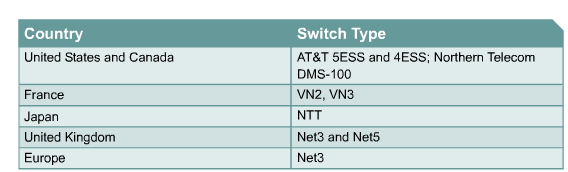 14
Copyright 2005-2011 Kenneth M. Chipps Ph.D. www.chipps.com
ISDN Standards
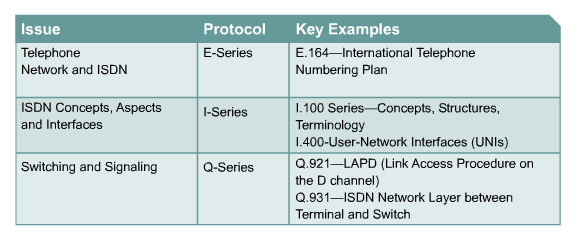 15
Copyright 2005-2011 Kenneth M. Chipps Ph.D. www.chipps.com
Cisco ISDN BRI Interfaces
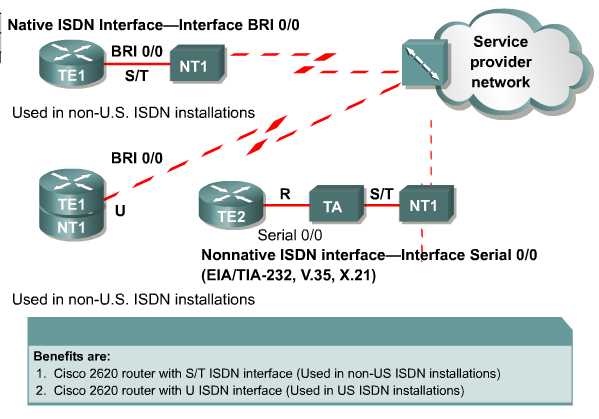 16
Copyright 2005-2011 Kenneth M. Chipps Ph.D. www.chipps.com
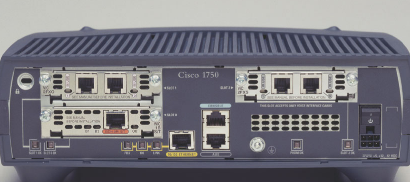 S/T ISDN Interface
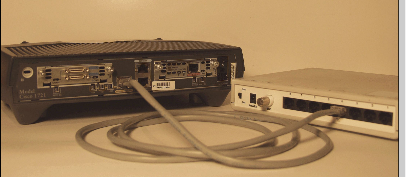 U ISDN Interface
ISDN Interfaces
17
Copyright 2005-2011 Kenneth M. Chipps Ph.D. www.chipps.com
Reference Points
As seen in the literature and occasionally discussed during implementation of an ISDN circuit, there are reference points defined in an ISDN network
Each of these points is indicated by a letter
As in
18
Copyright 2005-2011 Kenneth M. Chipps Ph.D. www.chipps.com
Reference Points
19
Copyright 2005-2011 Kenneth M. Chipps Ph.D. www.chipps.com
ISDN Reference Points
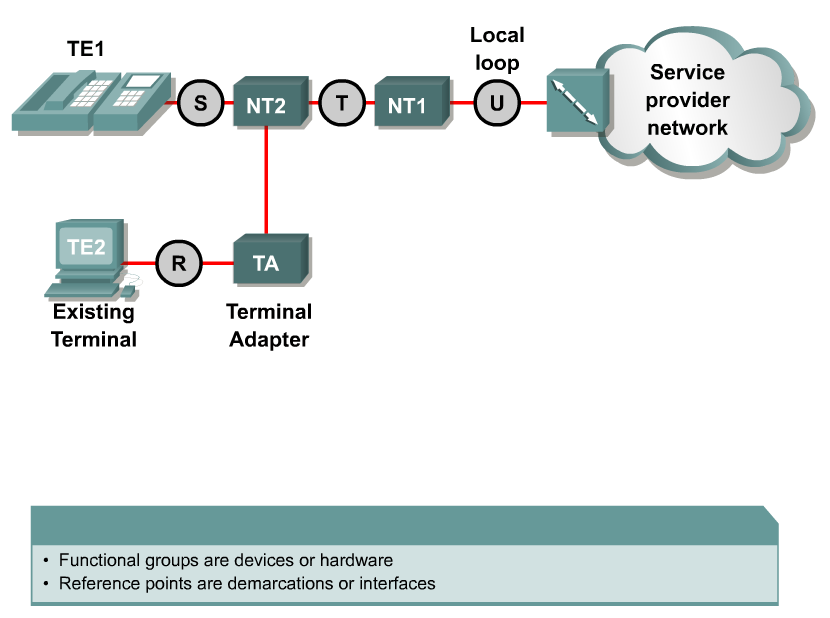 R:	the connection between a non-ISDN Terminal Equipment (TE2) and a Terminal Adapter (TA), e.g. an RS-232 serial interface
S:	references the points that connect into the customer switching device Network Termination type 2 (NT2) and enables calls between the various types of customer premises equipment
T:	electrically identical to the S interface, it references the outbound connection from the NT2 to the ISDN network or Network Termination type 1 (NT1)
U:	the connection between the NT1 and the ISDN network owned by the telephone company
20
Copyright 2005-2011 Kenneth M. Chipps Ph.D. www.chipps.com
ISDN Functions
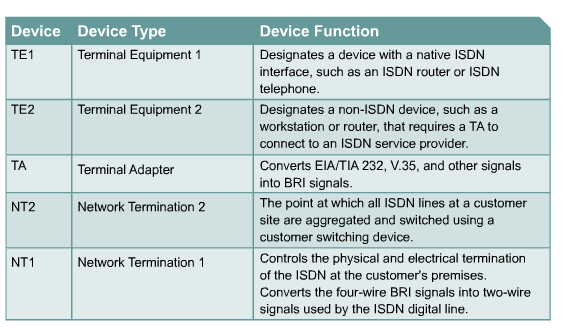 21
Copyright 2005-2011 Kenneth M. Chipps Ph.D. www.chipps.com
BRI Reference Points
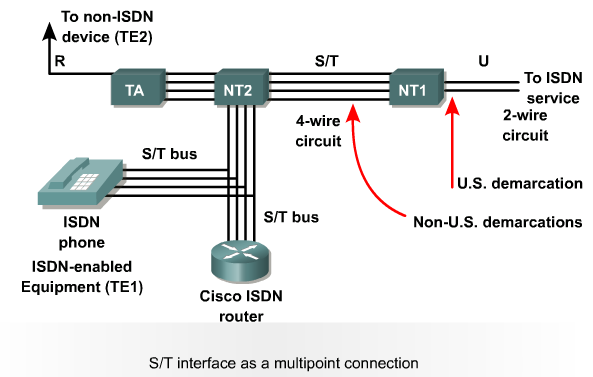 22
Copyright 2005-2011 Kenneth M. Chipps Ph.D. www.chipps.com
Reference Points
In the diagram ISDN means equipment designed to connect to an ISDN network
TE1 is the ISDN designed equipment
By non ISDN is meant standard equipment
TE2 is the non ISDN equipment
The S and T points are one in most locations so this is referred to as the S/T reference point
23
Copyright 2005-2011 Kenneth M. Chipps Ph.D. www.chipps.com
Reference Points
It is the customer part of the network
U and V are the service provider reference points
24
Copyright 2005-2011 Kenneth M. Chipps Ph.D. www.chipps.com
ISDN and the OSI Model layers
ISDN uses two channels, one for the control information on the D channel and one for the useful data on the B channels
This means that different things happen on the same circuit depending on whether the transmission is control or data related
Let’s look at what happens on each channel in relation to the OSI model layers
BRI will be used for this purpose
25
Copyright 2005-2011 Kenneth M. Chipps Ph.D. www.chipps.com
ISDN 3-Layer Model
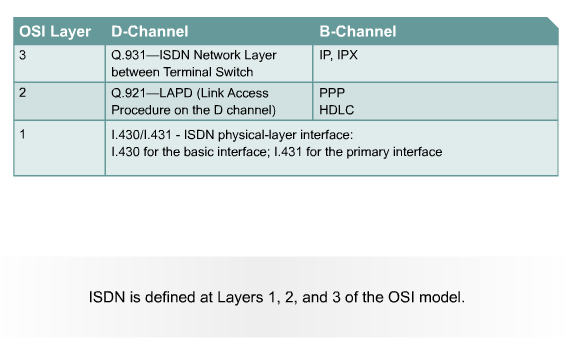 26
Copyright 2005-2011 Kenneth M. Chipps Ph.D. www.chipps.com
ISDN at Layer 1
ISDN uses two different frame formats at layer 1 for the B channel
One is used for incoming data and one for outgoing
These frames are 48 bits long, with 36 bits of that being data
On both the D and B channels the I.430 protocol is used
Which channel is active is determined by TDM – Time Division Multiplexing
27
Copyright 2005-2011 Kenneth M. Chipps Ph.D. www.chipps.com
ISDN at Layer 2
At layer 2 the channels differ
On the D channel the protocol is LAPD – Link Access Procedure - D Channel for BRI
As the acronym indicates layer 2 is used on the D channel to ensure that the control and signaling information is sent and received properly
LAPD is similar to HDLC
28
Copyright 2005-2011 Kenneth M. Chipps Ph.D. www.chipps.com
LAPD Frame
29
Copyright 2005-2011 Kenneth M. Chipps Ph.D. www.chipps.com
LAPD Frame
The flags mark the start and finish of the frame
The address tells us where it is going and where it has come from
There are two identifiers here
The SAPI – Service Access Point Identifier indicates what higher level protocol is being carried in the data field
The TE1 identifier points to the equipment on a multipoint line at the customer site
30
Copyright 2005-2011 Kenneth M. Chipps Ph.D. www.chipps.com
LAPD Frame
Control identifies the 
frame type
The data is the important stuff
FCS is the error checking
31
Copyright 2005-2011 Kenneth M. Chipps Ph.D. www.chipps.com
ISDN at Layer 2
On the B channel at layer 2 the data is carried by PPP
32
Copyright 2005-2011 Kenneth M. Chipps Ph.D. www.chipps.com
ISDN Data Link Layer
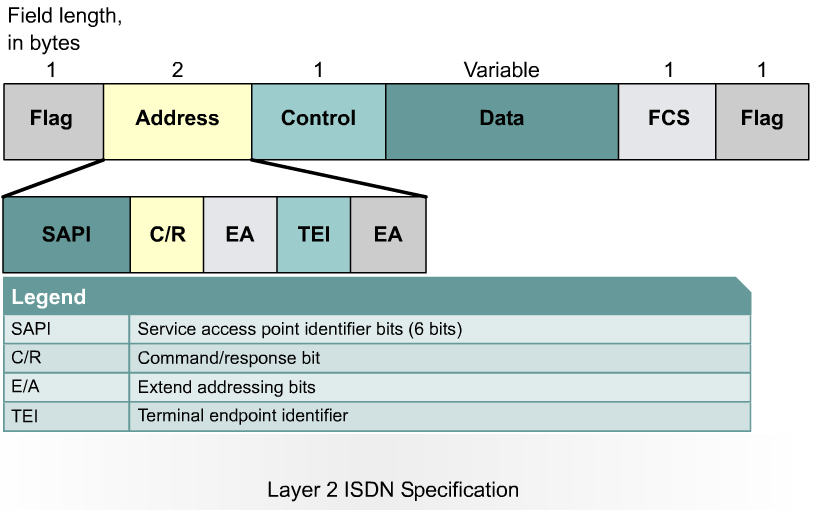 33
Copyright 2005-2011 Kenneth M. Chipps Ph.D. www.chipps.com
ISDN at Layer 3
ISDN layer 3 specifications are used for ISDN signaling on the D channel
Q.931 is commonly used here
On the B channel the data uses TCP/IP these days
Let’s look at an example of a B channel ISDN frame
34
Copyright 2005-2011 Kenneth M. Chipps Ph.D. www.chipps.com
ISDN at Layer 3
35
Copyright 2005-2011 Kenneth M. Chipps Ph.D. www.chipps.com
Q.931 Messaging-Call Setup
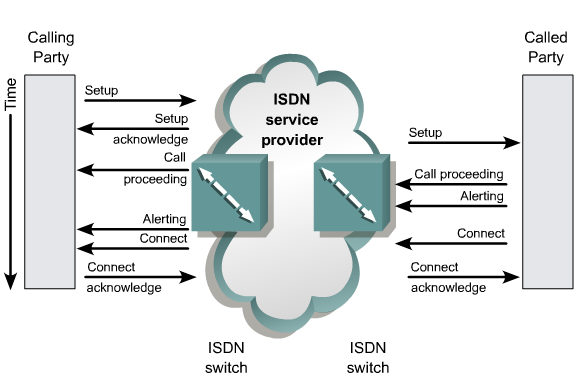 36
Copyright 2005-2011 Kenneth M. Chipps Ph.D. www.chipps.com
Call Processing
The D channel is used to send the called number to the local ISDN switch
The local switch uses the SS7 signaling protocol to set up a path and pass the called number to the remote ISDN switch
The remote ISDN switch signals the destination over the D channel
The destination ISDN NT-1 device sends the remote ISDN switch a call-connect message
The remote ISDN switch uses SS7 to send a call-connect message to the local switch
The local ISDN switch connects one B channel end-to-end, leaving the other B channel available for a new conversation or data transfer. Both B channels can be used simultaneously
37
Copyright 2005-2011 Kenneth M. Chipps Ph.D. www.chipps.com
Configuring ISDN BRI
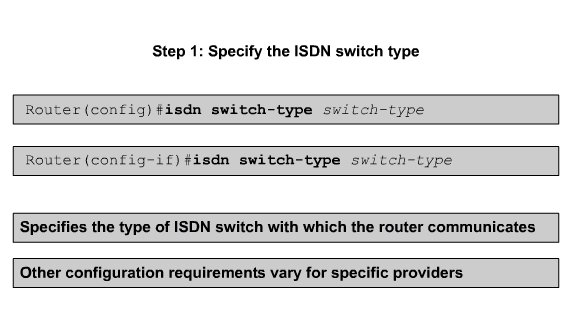 38
Copyright 2005-2011 Kenneth M. Chipps Ph.D. www.chipps.com
Configuring ISDN BRI
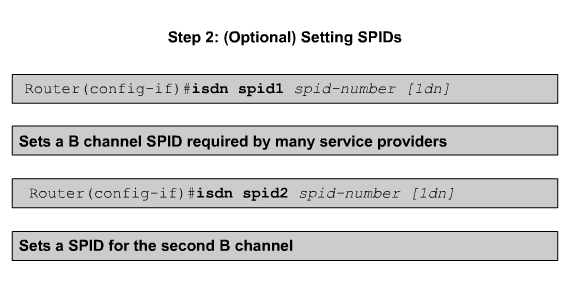 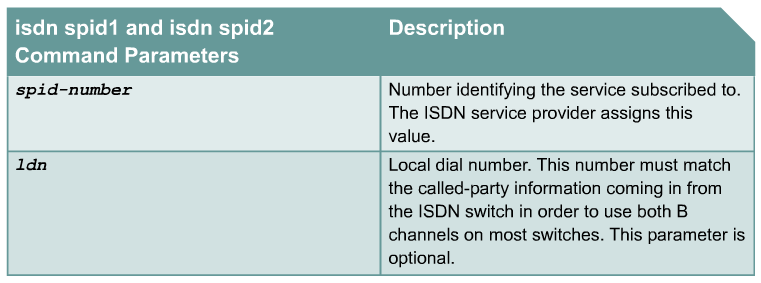 39
Copyright 2005-2011 Kenneth M. Chipps Ph.D. www.chipps.com
Configuring ISDN PRI
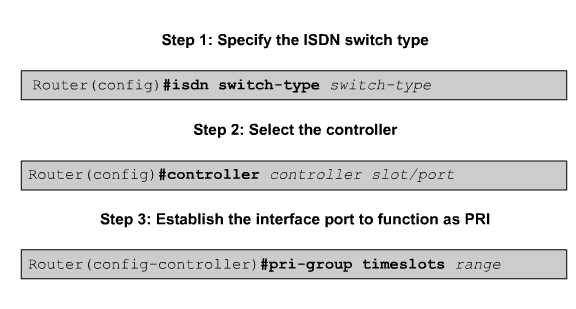 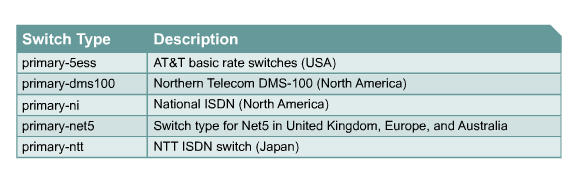 40
Copyright 2005-2011 Kenneth M. Chipps Ph.D. www.chipps.com
ISDN PRI Examples
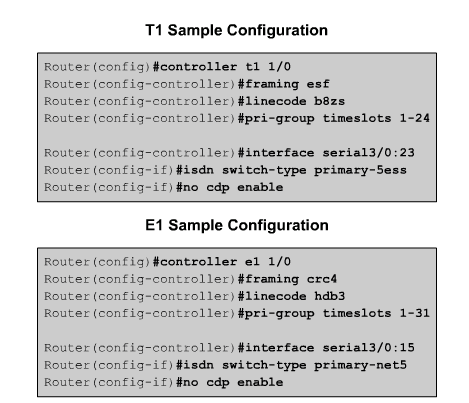 41
Copyright 2005-2011 Kenneth M. Chipps Ph.D. www.chipps.com
Verifying ISDN Configuration
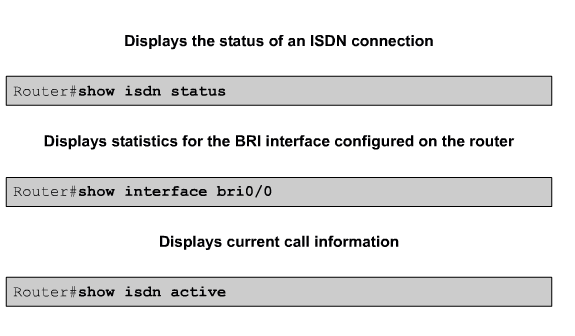 42
Copyright 2005-2011 Kenneth M. Chipps Ph.D. www.chipps.com
Verifying ISDN Configuration
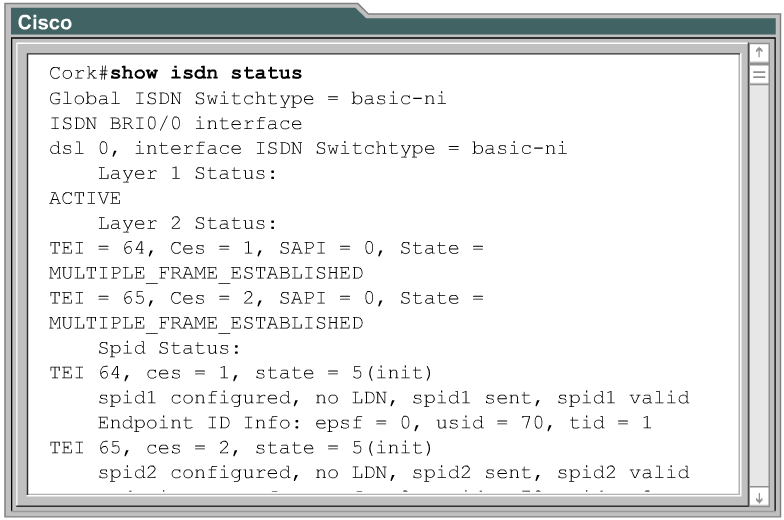 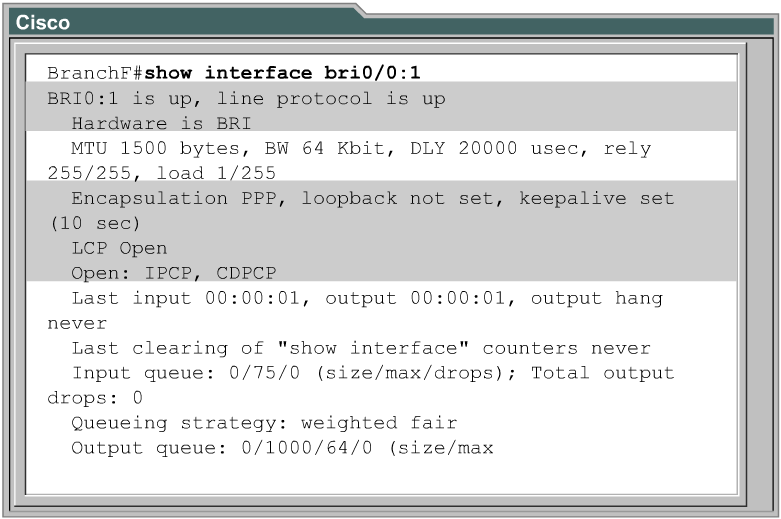 43
Copyright 2005-2011 Kenneth M. Chipps Ph.D. www.chipps.com
Troubleshooting ISDN
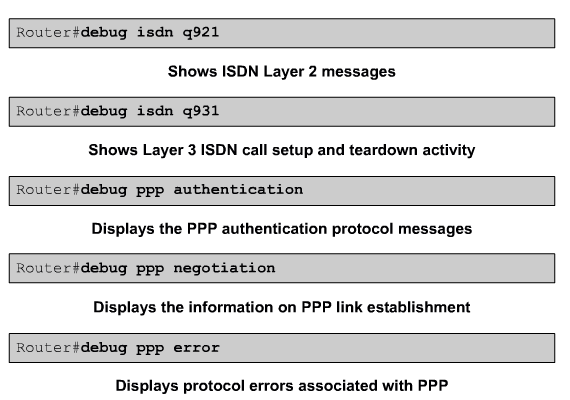 44
Copyright 2005-2011 Kenneth M. Chipps Ph.D. www.chipps.com
DDR Operation
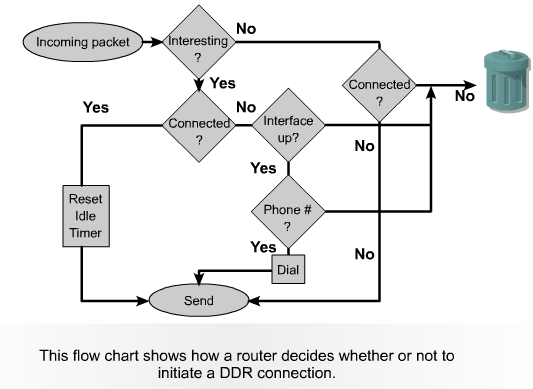 45
Copyright 2005-2011 Kenneth M. Chipps Ph.D. www.chipps.com
Configuring Legacy DDR
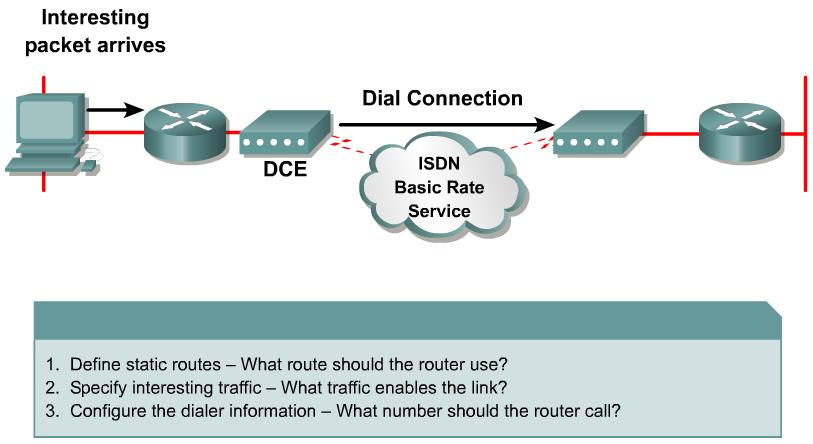 46
Copyright 2005-2011 Kenneth M. Chipps Ph.D. www.chipps.com
Defining Static Routes for DDR
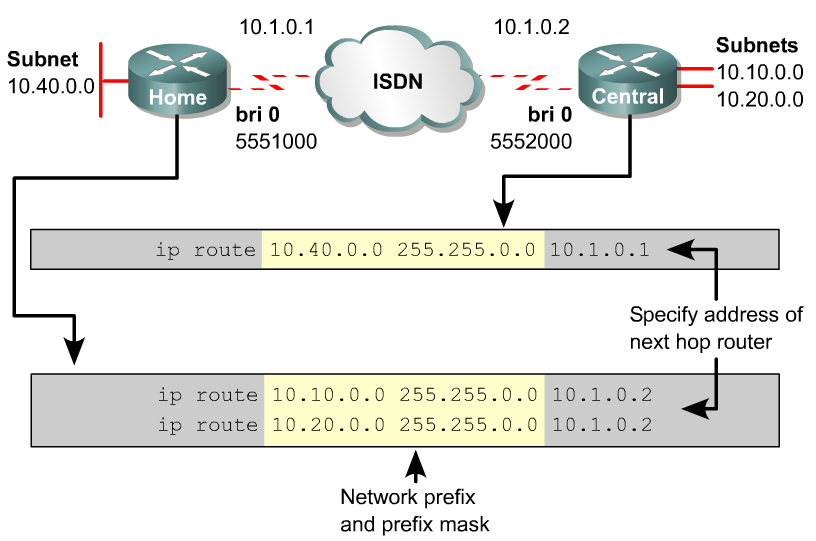 47
Copyright 2005-2011 Kenneth M. Chipps Ph.D. www.chipps.com
Static Route Considerations
When configuring static routes, consider the following
By default, a static route will take precedence over a dynamic route because of its lower administrative distance
Without additional configuration, a dynamic route to a network will be ignored if a static route is present in the routing table for the same network.
To reduce the number of static route entries, define a summarized or default static route
48
Copyright 2005-2011 Kenneth M. Chipps Ph.D. www.chipps.com
Specifying Interesting Traffic
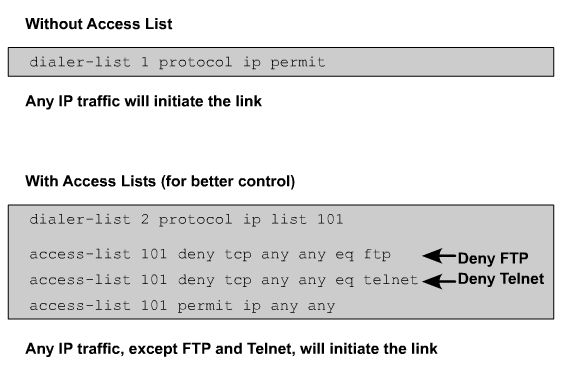 49
Copyright 2005-2011 Kenneth M. Chipps Ph.D. www.chipps.com
Configuring Dialer Information
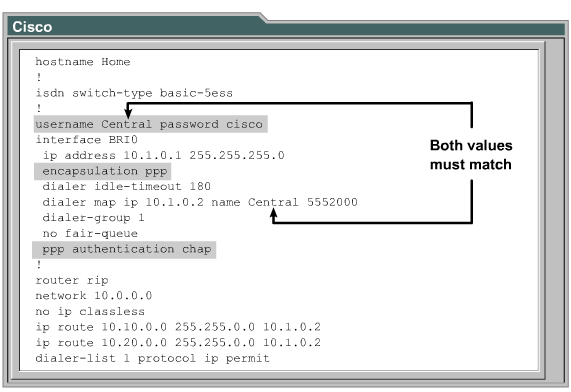 50
Copyright 2005-2011 Kenneth M. Chipps Ph.D. www.chipps.com
dialer-group
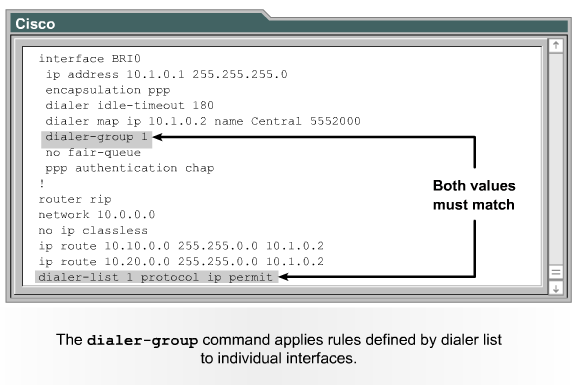 51
Copyright 2005-2011 Kenneth M. Chipps Ph.D. www.chipps.com
dialer-map
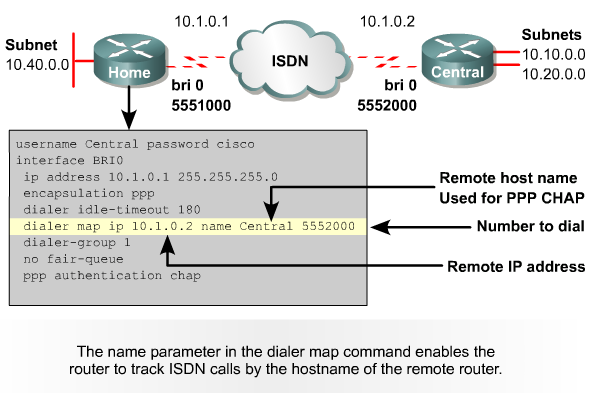 52
Copyright 2005-2011 Kenneth M. Chipps Ph.D. www.chipps.com
dialer idle-timeout
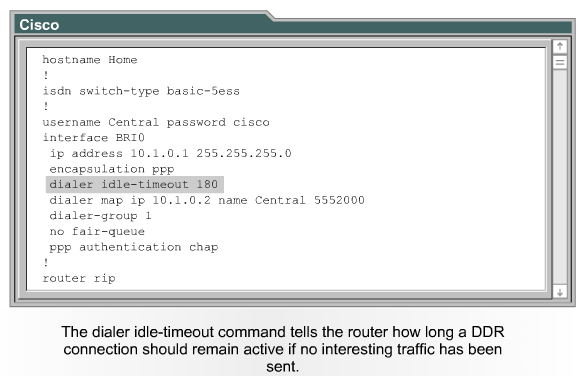 53
Copyright 2005-2011 Kenneth M. Chipps Ph.D. www.chipps.com
Dialer Profiles Overview
Define encapsulation and access control lists
Determine minimum or maximum calls
Turn features on or off
54
Copyright 2005-2011 Kenneth M. Chipps Ph.D. www.chipps.com
Dialer Profiles Overview
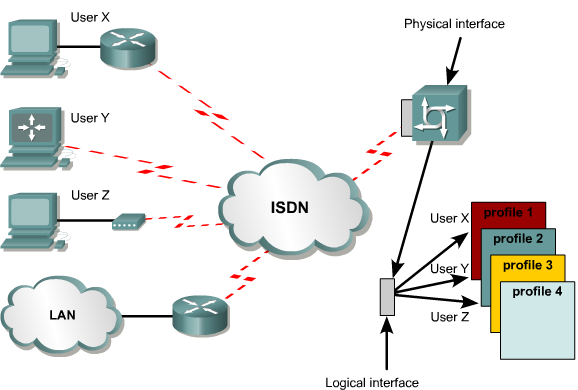 55
Copyright 2005-2011 Kenneth M. Chipps Ph.D. www.chipps.com
Dialer Profile Elements
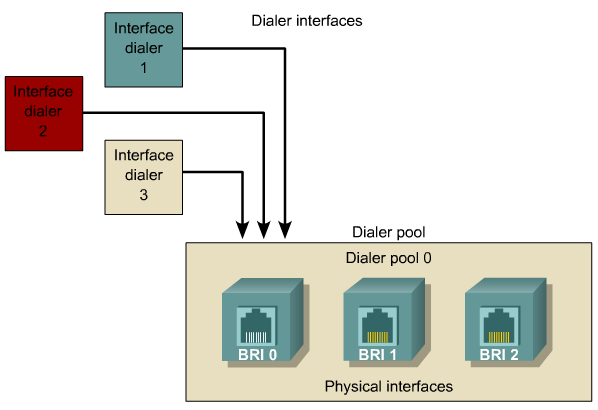 56
Copyright 2005-2011 Kenneth M. Chipps Ph.D. www.chipps.com
Configuring Dialer Interfaces
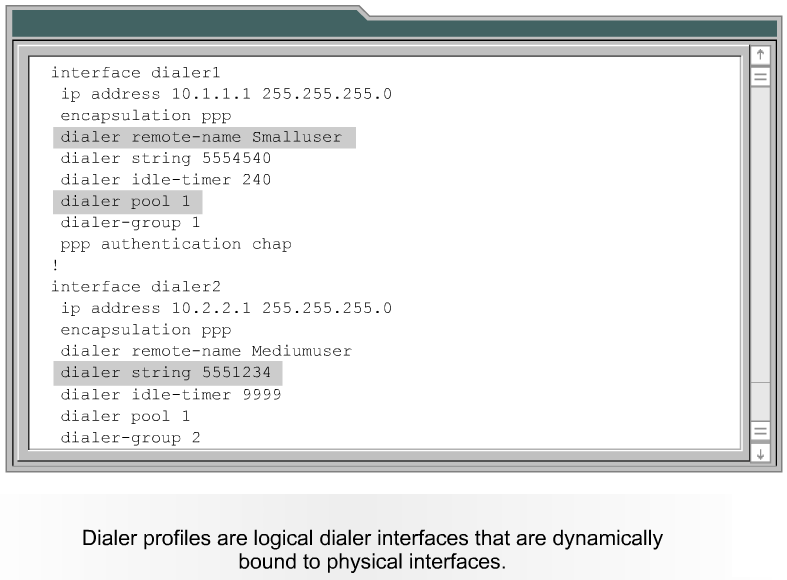 57
Copyright 2005-2011 Kenneth M. Chipps Ph.D. www.chipps.com
Configuring Physical Interfaces
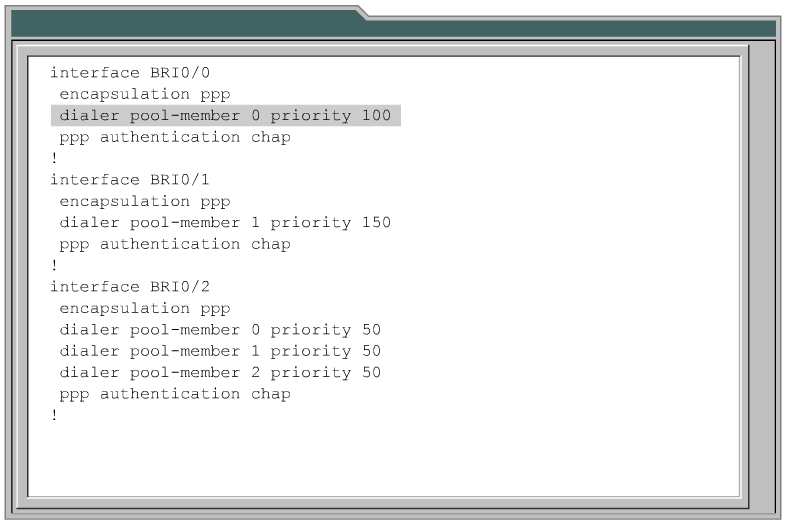 58
Copyright 2005-2011 Kenneth M. Chipps Ph.D. www.chipps.com
Verifying DDR
show dialer 
show dialer interface [BRI]
show isdn active
show isdn status
59
Copyright 2005-2011 Kenneth M. Chipps Ph.D. www.chipps.com
Troubleshooting DDR
debug isdn q921
debug isdn q931
debug dialer [events|packets]
isdn call interface
clear interface bri
60
Copyright 2005-2011 Kenneth M. Chipps Ph.D. www.chipps.com